Building Python Programs
Chapter 6: File Processing
File Input/output (I/O)
name = open("filename")
opens the given file for reading, and returns a file object

name.readlines()	- file's entire contents as a string
>>> f = open("weather.txt")
>>> f.readlines()
['42', '34', '35', '46', '45', '43', '43', '49']
File Input/output (I/O) - Better Style
The following code will output the same thing as the code on the previous slide and will automatically close the file. 

with open("weather.txt") as file:
    file.readlines()


Considered better style
File paths
absolute path: specifies a drive or a top "/" folder
	C:/Documents/smith/hw6/input/data.csv
Windows can also use backslashes to separate folders.

relative path: does not specify any top-level folder
	names.dat
	input/kinglear.txt
Assumed to be relative to the current directory:
	file = open("data/readme.txt")
	If our program is in	H:/hw6 ,open will look for 	H:/hw6/data/readme.txt
File input question
16.2   
23.5
19.1 
7.4  
22.8
18.5  
-1.8 
14.9
We have a  file weather.txt:

Write a program that prints the change in temperature between each pair of neighboring days.

16.2 to 23.5, change = 7.3
23.5 to 19.1, change = -4.4
19.1 to 7.4, change = -11.7
7.4 to 22.8, change = 15.4
22.8 to 18.5, change = -4.3
18.5 to -1.8, change = -20.3
-1.8 to 14.9, change = 16.7
[Speaker Notes: 8 temperatures in the file, but 7 lines of output.  It's a fencepost problem in disguise.]
File input answer
# Displays changes in temperature from data in an input file.

def main():
    with open("weather.txt")) as file:
    lines = input.readlines()
    prev = float(lines[0])       # fencepost

    for i in range(1, len(lines)):
        next = float(lines[i])
        print(prev, "to", next,  ", change =", (next - prev))
        prev = next
Gas prices question
Write a program that reads a file gasprices.txt 
Format: Belgium $/gal   US $/gal   date …

8.20 3.81 3/21/11 8.08 3.84 3/28/11 ...

The program should print the average gas price over all data in the file for both countries:

Belgium average: 8.3
USA average: 3.9
[Speaker Notes: I don't usually have time to do this program in lecture.  It's just here in case I have extra time, or for students to look at later.]
Multiple tokens on one line
You can use read to read the whole file into a string and the  split function to break a file apart 
str.split()	   - splits a string on blank space
str.split(other_str)	- splits a string on occurrences of the
		      other string
>>> f = open("hours.txt")
>>> text = f.read()
'1 2\n45 6\n'

>>> f = text.split()
['1', '2', '45', '6']
Looping through a file
The result of split can be used in a for ... in loop

A template for reading files in Python:

with open("filename") as file:
    text = file.read()
    text = text.split()
    for line in text:
	       statements
Gas prices solution
def main():
    with open("gasprices.txt") as file:
     belgium = 0
    usa = 0
    count = 0
    lines = file.read().split()
    
    for i in range(0, len(lines), 3):
      belgium += float(lines[i])
      usa += float(lines[i + 1])
    
    print("Belgium average:", (belgium / count), "$/gal")
    print("USA average:", (usa / count), "$/gal")
Hours question
Given a file hours.txt with the following contents:

	123 Clark 12.5 8.1 7.6 3.2
	456 Jordan 4.0 11.6 6.5 2.7 12
	789 Faiz 8.0 8.0 8.0 8.0 7.5

Consider the task of computing hours worked by each person:

	Clark (ID#123) worked 31.4 hours (7.85 hours/day)
	Jordan (ID#456) worked 36.8 hours (7.36 hours/day)
	Faiz (ID#789) worked 39.5 hours (7.90 hours/day)
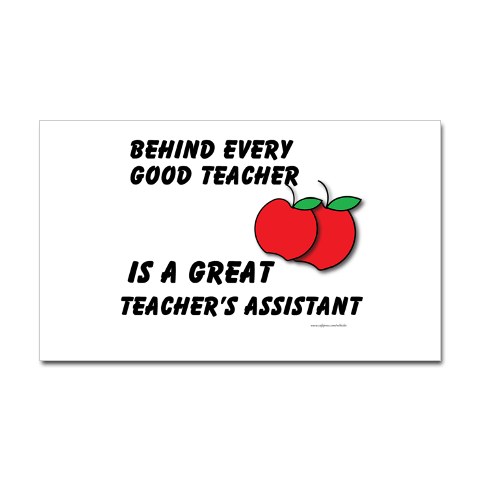 Line-based file processing
Instead of using read() use readlines() to read the file
Then use split() on each line

file = open("<filename>")
lines = file.readlines()
For line in lines:
    parts = line.split()
          <process the parts of the line>
Hours answer
# Processes an employee input file and outputs each employee's hours.
def main():
    with open("hours.txt") as file:
    for line in file:
        process_employee(line)

def process_employee(line):
    parts = line.split()
    id = parts[0]          # e.g. 456
    name = parts[1]        # e.g. "Greg"
    sum = 0
    count = 0
    for i in range(2, len(parts)):
        sum += float(parts[i])
        count += 1
    average = sum / count
    print(name + " (ID#" + id + ") worked " +
        str(sum) + " hours (" + str(average) + " hours/day)")
IMDb movies problem
Consider the following Internet Movie Database (IMDb) data:

	1 9.1 196376 The Shawshank Redemption (1994)
	2 9.0 139085 The Godfather: Part II (1974)
	3 8.8 81507 Casablanca (1942)

Write a program that displays any movies containing a phrase:

	Search word? part 
	
	Rank    Votes   Rating  Title
	2       139085  9.0     The Godfather: Part II (1974)
	40      129172  8.5     The Departed (2006)
	95      20401   8.2     The Apartment (1960)
	192     30587   8.0     Spartacus (1960)
	4 matches.

Is this a token or line-based problem?
functionA
functionB
functionD
functionC
functionD
main
main
functionA
functionB
functionD
"Chaining"
main should be a concise summary of your program.
It is bad if each function calls the next without ever returning (we call this chaining):




A better structure has main make most of the calls.
Functions must return values to main to be passed on later.
Bad IMDb "chained" code 1
# Displays IMDB's Top 250 movies that match a search string.
def main():
    get_word()
    
# Asks the user for their search word and returns it.
def get_word():
    search_word = input("Search word: ")
    search_word = search_word.lower()
    print()
    with open("imdb.txt") as file:
        search(file, search_word)

# Breaks apart each line, looking for lines that match the search word.
def search(file, search_word):
    matches = 0
    for line in file:
        line_lower = line.lower()     # case-insensitive match
        if (search_word in line_lower):
            matches += 1
            print("Rank\tVotes\tRating\tTitle")
            display(line)
Bad IMDb "chained" code 2
# Displays the line in the proper format on the screen.
def display(line):
    parts = line.split()
    rank = parts[0]
    rating = parts[1]
    votes = parts[2]
    title = ""
    for i in range(3, len(parts)):
        title += parts[i] + " "    # the rest of the line
    print(rank + "\t" + votes + "\t" + rating + "\t" + title)
Better IMDb answer 1
# Displays IMDB's Top 250 movies that match a search string.

def main():
    word = search_word()
    with open("imdb.txt") as file:
    lines = file.readlines()
    count = 0
    for i in range(len(lines)):
        if word in lines[i].lower():
            # only output the table titles if this is the first
            # movie that we have found
            if count == 0:
                print("Rank\tVotes\tRating\tTitle")
            output(lines[i])
            count += 1
    if count == 1:
        print("1 match.")
    else:
        print(count, "matches.")
...
Better IMDb answer 2
...

# prompts the user for a word or phrase to search for
def search_word():
    word = input("Search word? ")
    word = word.lower()
    return word


# outputs the passed in line in the order of rank, votes, rating, title
# with each separated by a tab.
def output(line):
    text = line.split()
    print(text[0] + "\t" + text[2] + "\t" + text[1] + "\t", end='')
    for i in range(3, len(text)):
        print(text[i] + " ", end='')
    print()

main()
Output to files
Open a file in write or append mode
'w' - write mode – replaces everything in the file
'a' – append mode – adds to the bottom of the file preserving what is already in it

name = open("filename", "w")    # write
	 name = open("filename", "a")    # append
Output to files
name.write(str)	- writes the given string to the file
	name.close()	- closes file once writing is done

Example:

with open("output.txt", "w") as out:
out.write("Hello, world!\n")
out.write("How are you?")



text = open("output.txt").read()  # Hello, world!\nHow are you?
[Speaker Notes: common PrintStream bug:
- declaring it in a method that gets called many times.  This causes the file to be re-opened and wipes the past contents.  So only the last line shows up in the file.]